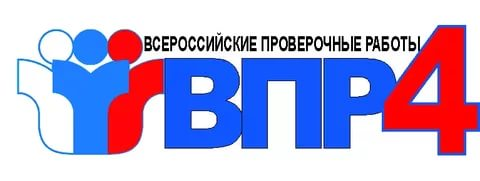 2021
2021
2021
ВПР по математике
4 класс
Задание 4
Во сколько начались занятия спортивной секции, если они длились 1 час 30 минут и закончились в 16 часов 20 минут?
16 ч 20 мин – 1 ч 30 мин =
15 ч 80 мин – 1 ч 30 мин =
14 ч 50 мин
Электричка из Новгорода в Псков отправляется в 15 ч 40 мин. В какое время электричка окажется в Пскове, если длительность поездки составляет 5 ч 50 мин.?
15 ч 40 мин + 5 ч 50 мин =
20 ч 90 мин =
21 ч 30 мин
Электричка из Санкт-Петербурга в Строганово идёт 100 минут. Когда электричка отправилась из Санкт-Петербурга, если в Строганово она прибыла в 15 часов 40 минут?
15 ч 40 мин − 100 мин =
14 ч 100 мин − 100 мин =
14 ч
Фильм в кинотеатре начался в 16 часов 50 минут и длился 1 час 40 минут. В какое время закончился фильм?
16 ч 50 мин + 1 ч 40 мин =
17 ч 90 мин =
18 ч 30 мин
Электричка из Ростова-на-Дону в Краснодар отправилась в 7 часов 40 минут и прибыла в 12 часов 25 минут. Сколько времени занимает дорога из Ростова-на-Дону в Краснодар, если ехать этой электричкой?
12 ч 25 мин – 7 ч 40 мин =
11 ч 85 мин – 7ч 40 мин
4 ч 45 мин
Футбольный матч начался в 15 часов 30минут  и продолжался 1 час 50 минут. В котором часу закончился матч?
15 ч 30 мин + 1 ч 50 мин =
16 ч 80 мин =
17 ч 20 мин
Гришина мама приходит домой с работы в 18 ч 30 мин. К её приходу Гриша должен успеть постирать бельё в стиральной машине. Во сколько ему нужно запустить стиральную машину, чтобы она закончила стирать точно к маминому приходу? Машина стирает бельё ровно 1 ч 40 мин.
18 ч 30 мин − 1 ч 40 мин =
17 ч 90 мин − 1 ч 40 мин =
16 ч 50 мин
Тамара Петровна едет в электричке уже 40 минут. Во сколько она приедет на вокзал, если она села в электричку в 12 ч 10 минут, а ехать ей осталось ещё 30 минут?
12 ч 50 мин + 30 мин =
13 ч 20 мин
12 ч 10 мин + 40 мин + 30 мин =
Аделина с родителями едут на выходные на дачу к дедушке. Дорога занимает 2 ч 50 мин. Во сколько им нужно выехать из дома, чтобы приехать в 22 ч 40 мин?
19 ч 50 мин.
22 ч 40 мин − 2 ч 50 мин =
21 ч 100 мин − 2 ч 50 мин =
Камилла с сестрой пошли в цирк. Сколько длилось представление, если оно началось в 17 ч 50 мин., а закончилось в 19 ч 10 мин.?
19 ч 10 мин − 17 ч 50 мин =
18 ч 70 мин − 17 ч 50 мин =
1 ч 20 мин.
Мама закончила готовить ужин в 19 ч 20 мин. Сколько времени у неё заняло приготовление ужина, если она начала готовить в 17 ч 40 мин.?
19 ч 20 мин − 17 ч 40 мин =
18 ч 80 мин − 17 ч 40 мин =
1 ч 40 мин.
Поезд из Москвы в Санкт-Петербург отправляется в 10 ч 20 мин. В какое время поезд окажется в Санкт-Петербурге, если длительность поездки составляет 4 ч 50 мин? Разницы во времени в городах нет.
14 ч 70 мин =
15 ч 10 мин
10 ч 20 мин + 4 ч 50 мин =
Фильм начался в 11 часов 40 минут и закончился в 13 часов 5 минут. Сколько времени продолжался фильм?
13 ч 5 мин − 11 ч 40 мин =
12 ч 65 мин − 11 ч 40 мин =
1 ч 25 мин
Самолёт из Омска в Москву вылетел в 17 ч 40 мин. по московскому времени. В какое время самолёт должен оказатьсяв Москве, если продолжительность полёта составляет 3 ч 30 мин.?
21 ч 10 мин.
17 ч 40 мин + 3 ч 30 мин =
20 ч 70 мин =
Теннисный матч начался в 12 часов 50 минут и закончился в 14 часов 22 минуты. Сколько времени продолжался теннисный матч?
14 ч 22 мин − 12 ч 50 мин =
13 ч 82 мин − 12 ч 50 мин =
1 ч 32 мин
Репетиция оркестра началась в 10:55 и продолжалась 2 часа 25 минут. Сколько было времени, когда закончилась репетиция?
10 ч 55 мин + 2 ч 25 мин =
12 ч 80 мин =
13 ч 20 мин
Телепередача началась в 11 часов 45 минут, а закончилась в 13 часов 10 минут. Сколько времени длилась телепередача?
13 ч 10 мин − 11 ч 45 мин =
12 ч 70 мин − 11 ч 45 мин =
1 ч 25 мин.
Бабушка закончила печь пирожки в 17 ч 15 мин. Сколько времени бабушка пекла пирожки, если она начала их печь в 14 ч 45 мин?
16 ч 75 мин − 14 ч 45 мин =
2 ч 30 мин
17 ч 15 мин − 14 ч 45 мин =
Игорь с другом собирались пойти в кино. Сеанс начался в 13 ч 40 мин. На сколько минут опоздали мальчики на сеанс, если дорога заняла 1 ч 20 мин, а из дома они вышли в 12 ч 30 мин?
12 ч 30 мин + 1 ч 20 мин =
13 ч 50 мин
13 ч 50 мин – 13 ч 40 мин =
10 мин
Соревнования по фигурному катанию продолжались 2 часа 55 минут и закончились в 15 часов 10 минут. В котором часу соревнования начались?
15 ч. 10 мин. − 2 ч. 55 мин. =
12 ч. 05 мин